主日信息
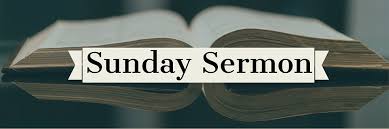 扎心的话The Heart Piercing Words
Boise Chinese Christian Church 
8/20/2023
【使徒行传 Acts 2:14，22-24,32,36-39】
14 彼得和十一个使徒站起，高声说：“犹太人和一切住在耶路撒冷的人哪，这件事你们当知道，也当侧耳听我的话。But Peter, standing up with the eleven, raised his voice and said to them, “Men of Judea and all who dwell in Jerusalem, let this be known to you, and heed my words.
22 “以色列人哪，请听我的话：　神藉着拿撒勒人耶稣在你们中间施行异能、奇事、神迹，将祂证明出来，这是你们自己知道的。“Men of Israel, hear these words: Jesus of Nazareth, a Man attested by God to you by miracles, wonders, and signs which God did through Him in your midst, as you yourselves also know—
【使徒行传 Acts 2:14，22-24,32,36-39】
23 祂既按着　神的定旨先见被交与人，你们就藉着无法之人的手把祂钉在十字架上杀了。
Him, being delivered by the determined purpose and foreknowledge of God, you have taken by lawless hands, have crucified, and put to death;
24 神却将死的痛苦解释了，叫祂复活，因为祂原不能被死拘禁。whom God raised up, having loosed the pains of death, because it was not possible that He should be held by it.
32 这耶稣，　神已经叫祂复活了，我们都为这事作见证。This Jesus God has raised up, of which we are all witnesses.
【使徒行传 Acts 2:14，22-24,32,36-39】
36 “故此，以色列全家当确实地知道，你们钉在十字架上的这位耶稣，　神已经立祂为主、为基督了。” “Therefore let all the house of Israel know assuredly that God has made this Jesus, whom you crucified, both Lord and Christ.”
37 众人听见这话，觉得扎心，就对彼得和其余的使徒说：“弟兄们，我们当怎样行？” 
Now when they heard this, they were cut to the heart, and said to Peter and the rest of the apostles, “Men and brethren, what shall we do?”
【使徒行传 Acts 2:14，22-24,32,36-39】
38 彼得说：“你们各人要悔改，奉耶稣基督的名受洗，叫你们的罪得赦，就必领受所赐的圣灵；
Then Peter said to them, “Repent, and let every one of you be baptized in the name of Jesus Christ for the remission of sins; and you shall receive the gift of the Holy Spirit.
39 因为这应许是给你们和你们的儿女，并一切在远方的人，就是主我们　神所召来的。”
For the promise is to you and to your children, and to all who are afar off, as many as the Lord our God will call.”
【使徒行传 Acts 2:1-8】
1 五旬节到了，门徒都聚集在一处。
When the Day of Pentecost had fully come, they were all with one accord in one place.
2 忽然，从天上有响声下来，好像一阵大风吹过，充满了他们所坐的屋子；
And suddenly there came a sound from heaven, as of a rushing mighty wind, and it filled the whole house where they were sitting.
【使徒行传 Acts 2:1-8】
3 又有舌头如火焰显现出来，分开落在他们各人头上。
Then there appeared to them divided tongues, as of fire, and one sat upon each of them.
4 他们就都被圣灵充满，按着圣灵所赐的口才说起别国的话来。
And they were all filled with the Holy Spirit and began to speak with other tongues, as the Spirit gave them utterance.
【使徒行传 Acts 2:1-8】
5 那时，有虔诚的犹太人从天下各国来，住在耶路撒冷。
And there were dwelling in Jerusalem Jews, devout men, from every nation under heaven.
6 这声音一响，众人都来聚集。各人听见门徒用众人的乡谈说话，就甚纳闷，
And when this sound occurred, the multitude came together, and were confused, because everyone heard them speak in his own language.
【使徒行传 Acts 2:1-8】
7 都惊讶希奇说：“看哪，这说话的不都是加利利人吗？
Then they were all amazed and marveled, saying to one another, “Look, are not all these who speak Galileans?
8 我们各人怎么听见他们说我们生来所用的乡谈呢？
And how is it that we hear, each in our own language in which we were born?
【创世记 Genesis 11:1-9】
1 那时，天下人的口音言语都是一样。Now the whole earth had one language and one speech.
2 他们往东边迁移的时候，在示拿地遇见一片平原，就住在那里。And it came to pass, as they journeyed from the east, that they found a plain in the land of Shinar, and they dwelt there.
3 他们彼此商量说：“来吧，我们要作砖，把砖烧透了。”他们就拿砖当石头，又拿石漆当灰泥。Then they said to one another, “Come, let us make bricks and bake them thoroughly.” They had brick for stone, and they had asphalt for mortar.
【创世记 Genesis 11:1-9】
4 他们说：“来吧，我们要建造一座城和一座塔，塔顶通天，为要传扬我们的名，免得我们分散在全地上。” 
And they said, “Come, let us build ourselves a city, and a tower whose top is in the heavens; let us make a name for ourselves, lest we be scattered abroad over the face of the whole earth.”
5 耶和华降临，要看看世人所建造的城和塔。
But the Lord came down to see the city and the tower which the sons of men had built.
【创世记 Genesis 11:1-9】
6 耶和华说：“看哪，他们成为一样的人民，都是一样的言语，如今既作起这事来，以后他们所要作的事就没有不成就的了。
And the Lord said, “Indeed the people are one and they all have one language, and this is what they begin to do; now nothing that they propose to do will be withheld from them.
7 我们下去，在那里变乱他们的口音，使他们的言语彼此不通。” Come, let Us go down and there confuse their language, that they may not understand one another’s speech.”
【创世记 Genesis 11:1-9】
8 于是，耶和华使他们从那里分散在全地上，他们就停工不造那城了。
So the Lord scattered them abroad from there over the face of all the earth, and they ceased building the city.
9 因为耶和华在那里变乱天下人的言语，使众人分散在全地上，所以那城名叫巴别（就是“变乱”的意思）。Therefore its name is called Babel, because there the Lord confused the language of all the earth; and from there the Lord scattered them abroad over the face of all the earth.
【使徒行传 Acts 2:1-8，14，36-442】
1 五旬节到了，门徒都聚集在一处。
When the Day of Pentecost had fully come, they were all with one accord in one place.
2 忽然，从天上有响声下来，好像一阵大风吹过，充满了他们所坐的屋子；
And suddenly there came a sound from heaven, as of a rushing mighty wind, and it filled the whole house where they were sitting.
【使徒行传 Acts 2:1-8,，14，36-42】
3 又有舌头如火焰显现出来，分开落在他们各人头上。
Then there appeared to them divided tongues, as of fire, and one sat upon each of them.
4 他们就都被圣灵充满，按着圣灵所赐的口才说起别国的话来。
And they were all filled with the Holy Spirit and began to speak with other tongues, as the Spirit gave them utterance.
【使徒行传 Acts 2:1-8，14，36-42】
5 那时，有虔诚的犹太人从天下各国来，住在耶路撒冷。
And there were dwelling in Jerusalem Jews, devout men, from every nation under heaven.
6 这声音一响，众人都来聚集。各人听见门徒用众人的乡谈说话，就甚纳闷，
And when this sound occurred, the multitude came together, and were confused, because everyone heard them speak in his own language.
【使徒行传 Acts 2:1-8,，14，36-42】
7 都惊讶希奇说：“看哪，这说话的不都是加利利人吗？
Then they were all amazed and marveled, saying to one another, “Look, are not all these who speak Galileans?
8 我们各人怎么听见他们说我们生来所用的乡谈呢？
And how is it that we hear, each in our own language in which we were born?
【使徒行传 Acts 2:1-8,，14，36-42】
14 彼得和十一个使徒站起，高声说：“犹太人和一切住在耶路撒冷的人哪，这件事你们当知道，也当侧耳听我的话。But Peter, standing up with the eleven, raised his voice and said to them, “Men of Judea and all who dwell in Jerusalem, let this be known to you, and heed my words.
36 “故此，以色列全家当确实地知道，你们钉在十字架上的这位耶稣，　神已经立祂为主、为基督了。” “Therefore let all the house of Israel know assuredly that God has made this Jesus, whom you crucified, both Lord and Christ.”
【使徒行传 Acts 2:1-8,36-42】
37 众人听见这话，觉得扎心，就对彼得和其余的使徒说：“弟兄们，我们当怎样行？” 
Now when they heard this, they were cut to the heart, and said to Peter and the rest of the apostles, “Men and brethren, what shall we do?”
38 彼得说：“你们各人要悔改，奉耶稣基督的名受洗，叫你们的罪得赦，就必领受所赐的圣灵；Then Peter said to them, “Repent, and let every one of you be baptized in the name of Jesus Christ for the remission of sins; and you shall receive the gift of the Holy Spirit.
【使徒行传 Acts 2:1-8,36-42】
39 因为这应许是给你们和你们的儿女，并一切在远方的人，就是主我们　神所召来的。” 
For the promise is to you and to your children, and to all who are afar off, as many as the Lord our God will call.”
40 彼得还用许多话作见证，劝勉他们说：“你们当救自己脱离这弯曲的世代。” 
And with many other words he testified and exhorted them, saying, “Be saved from this perverse generation.”
【使徒行传 Acts 2:1-8,36-42】
41 于是，领受他话的人就受了洗。那一天，门徒约添了三千人，
Then those who gladly received his word were baptized; and that day about three thousand souls were added to them.
42 都恒心遵守使徒的教训，彼此交接、擘饼、祈祷。
And they continued steadfastly in the apostles’ doctrine and fellowship, in the breaking of bread, and in prayers.
【使徒行传 Acts 2: 36-39】
36 “故此，以色列全家当确实地知道，你们钉在十字架上的这位耶稣，　神已经立祂为主、为基督了。” “Therefore let all the house of Israel know assuredly that God has made this Jesus, whom you crucified, both Lord and Christ.”
37 众人听见这话，觉得扎心，就对彼得和其余的使徒说：“弟兄们，我们当怎样行？” 
Now when they heard this, they were cut to the heart, and said to Peter and the rest of the apostles, “Men and brethren, what shall we do?”
【使徒行传 Acts 2: 36-39】
38 彼得说：“你们各人要悔改，奉耶稣基督的名受洗，叫你们的罪得赦，就必领受所赐的圣灵；
Then Peter said to them, “Repent, and let every one of you be baptized in the name of Jesus Christ for the remission of sins; and you shall receive the gift of the Holy Spirit.
39 因为这应许是给你们和你们的儿女，并一切在远方的人，就是主我们　神所召来的。”
For the promise is to you and to your children, and to all who are afar off, as many as the Lord our God will call.”
【以赛亚书 Isaiah 53:4-6】
4 祂诚然担当我们的忧患，背负我们的痛苦；我们却以为祂受责罚，被　神击打苦待了。
Surely He has borne our griefs And carried our sorrows; Yet we esteemed Him stricken, Smitten by God, and afflicted.
5 哪知祂为我们的过犯受害，为我们的罪孽压伤。因祂受的刑罚，我们得平安；因祂受的鞭伤，我们得医治。But He was wounded for our transgressions, He was bruised for our iniquities; The chastisement for our peace was upon Him, And by His stripes we are healed.
【以赛亚书 Isaiah 53:4-6】
6 我们都如羊走迷，各人偏行己路，耶和华使我们众人的罪孽都归在祂身上。
All we like sheep have gone astray; We have turned, every one, to his own way; And the Lord has laid on Him the iniquity of us all.
【罗马书 Romans 5:7-11】
7 为义人死，是少有的；为仁人死，或者有敢作的。
For scarcely for a righteous man will one die; yet perhaps for a good man someone would even dare to die.
8 惟有基督在我们还作罪人的时候为我们死，　神的爱就在此向我们显明了。
But God demonstrates His own love toward us, in that while we were still sinners, Christ died for us.
【罗马书 Romans 5:7-11】
9 现在我们既靠着祂的血称义，就更要藉着祂免去　神的忿怒。
Much more then, having now been justified by His blood, we shall be saved from wrath through Him.
10 因为我们作仇敌的时候，且藉着　神儿子的死，得与　神和好；既已和好，就更要因祂的生得救了。
For if when we were enemies we were reconciled to God through the death of His Son, much more, having been reconciled, we shall be saved by His life.
【罗马书 Romans 5:7-11】
11 不但如此，我们既藉着我主耶稣基督得与　神和好，也就藉着祂以　神为乐。
And not only that, but we also rejoice in God through our Lord Jesus Christ, through whom we have now received the reconciliation.